Colonial Rule   in the    Americas
Catholicism in America
For Spain & Portugal ___________________________ 
	____________________________________ was just as important as acquiring wealth and land.
The ________________________________________ ________________ and as the country’s power grew in the Americas, so did the Church’s.
__________________________________                                         _______________who helped the rulers                                           govern the settlers and natives.
___________________ were built all over                                             the Americas and _________________                                  ____________________________; but                                   many of those were forced.
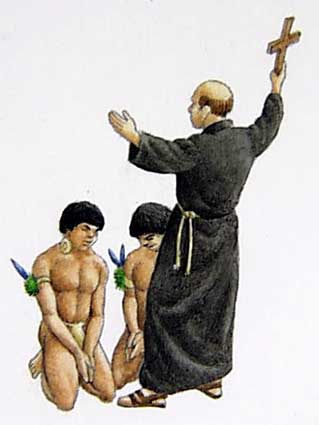 European Colonial System
In the ______________________ in the Americas, the nations of ____________________________ most of their new lands.
				The local/_________ ____________ 			they put in place ________________ 			___________________
				Example ~  Spanish king creates 				____________________  to pass laws 			to for the colonies. And appoints a
	 			__________– a ______________ who 			ruled in his name.  One viceroy 				presided over each of the five 				provinces.
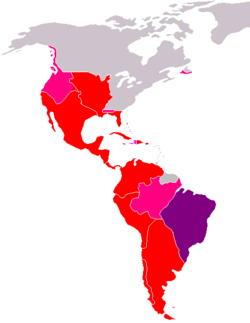 Laborers of Spanish America
Early Spanish colonists were first granted ____________ ____________to organize ________________________. 
	This ________________system began a massive wave of  __________________________________.
	The colonists also set up _____________; Spanish owned plantations that used native slave labor.  
The encomiendas and haciendas combined to deliver _____ ______________________________________________ to those who refused to work, and b/c of that the 
					_____________________	population 		_______________.
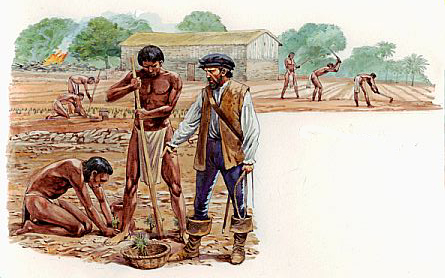 Las Casas
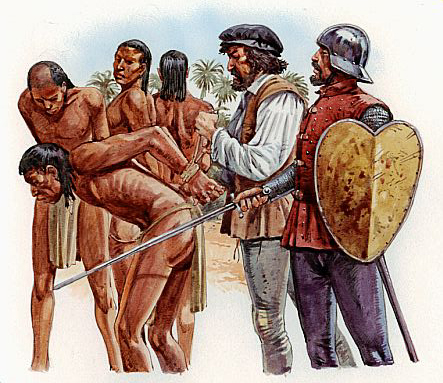 ____________________, a mission priest,                                          stood up for the natives and pleaded to                                   the king of Spain to _______________.
The king did pass the ________________                                   _______________________________                                        ___________________, but was too far away to                                            enforce them.  Millions of Native Americans died.*
In the 1530’s in order to fill the labor shortages due to the decline of native population the Spanish and Portuguese colonies began ____________________ __________________________
	______________________________
_______________________were shipped to America.
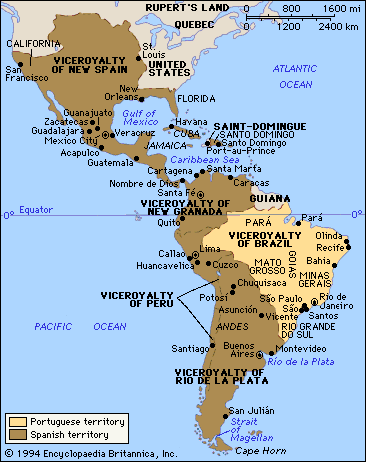 Big Idea:
______________					______________					______________					______________ _________________________ _________________________.
Cultural Contributions
__________________– Indian artistic styles, building styles, canoes, and cuisine (foods).
________________________– Brought Christianity, animals (mainly cows and horses), and technological advances (military, goods production, etc.)
____________– Farming methods, cooking styles, and crops (okra, palm oil, etc.)
					  African song and dance blended 				  to enhance Christian ceremonies. 				  Africans developed new 					  religions that mixed African and 				  Christian beliefs (Cuba, Haiti, 					  etc.)
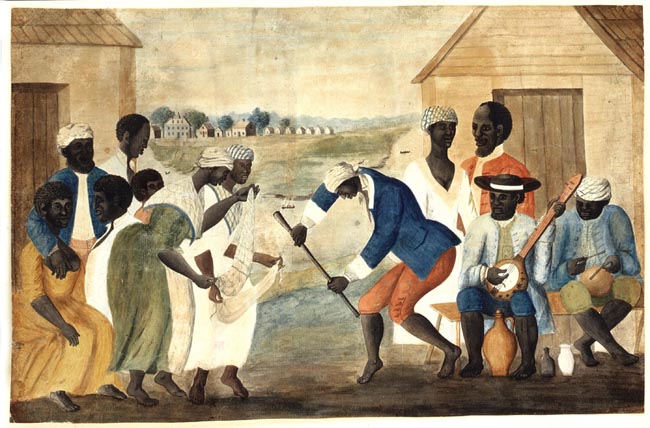 Economy in the New World
European nations at this time adopt the economic idea of ______________.  (an economic practice based on the theory that ___________________________________ ________________
Spain created laws so that their ____________________ ____________________________________(not other countries or even other colonies).
The main element of the colonial economies were _____ ________________; aka - ____________(mines in the Andes Mtns. of Peru) and _________(Central Mexico)
					_____________became a huge 				resource in the West Indies.  					Sugar cane was made 						into _______________________.
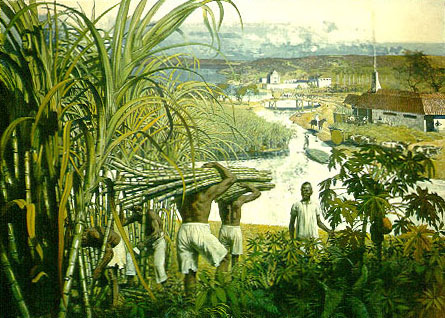 Colonial Trade Cities
Spain and Portugal established major outposts for colonial importing and exporting (mercantilism)  in the following cities:
	___________(Cuba)
	________________
	________(Peru)
	____________(Brazil)
	________________                                              	(Argentina)
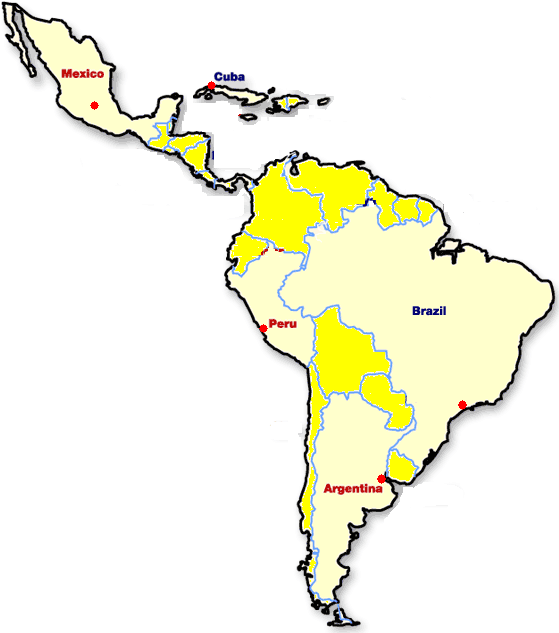